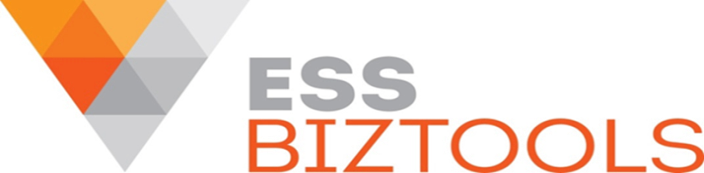 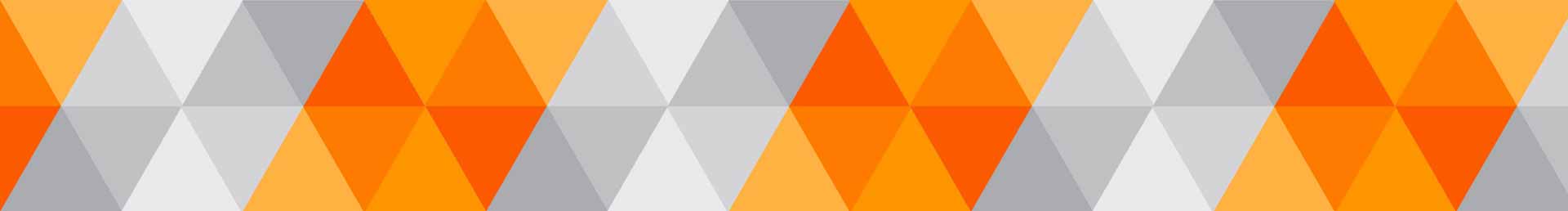 “12 STEPS TO SUCCESSFUL SME
 CAPITAL RAISING!”
Presented by:
Peter Towers, Managing Director, ESS BIZTOOLS
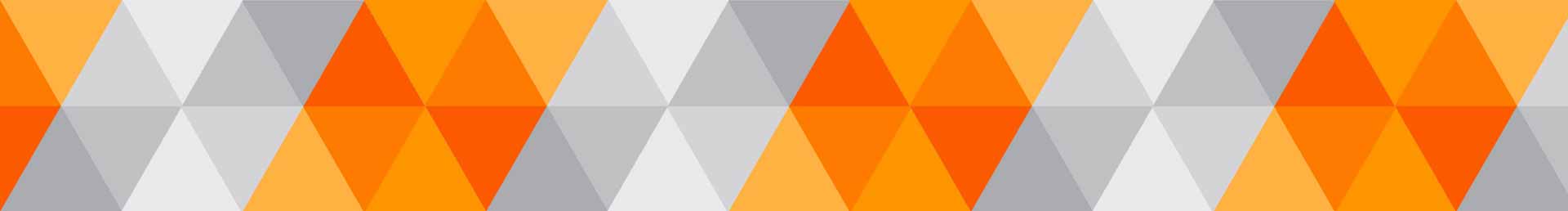 Taking Your Clients on the  Crowd Sourced Funding Journey!
What is included in the ESS BIZTOOLS’ Crowd Sourced Funding Equity Raising Product Package?
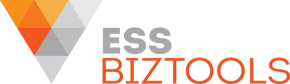 2
12 Steps to Successful SME Capital Raising
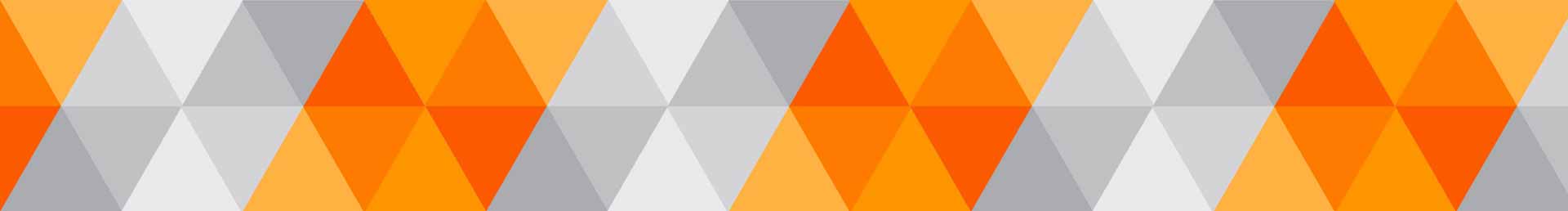 The Current Position
Crowd Sourced Funding Equity Raising Scorecard
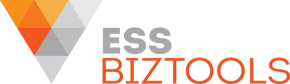 3
12 Steps to Successful SME Capital Raising
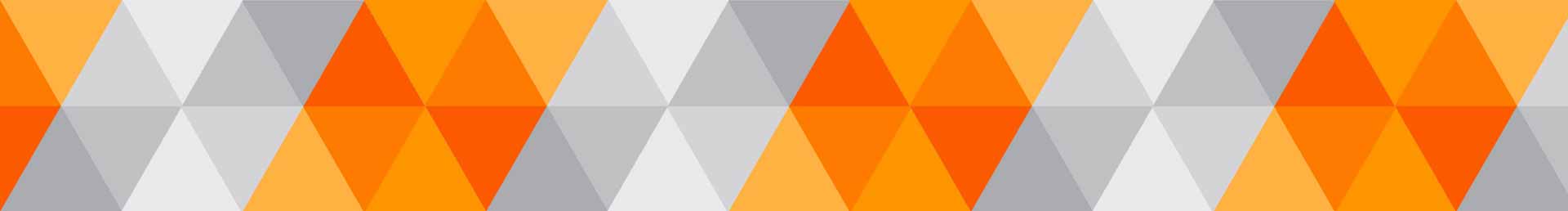 Step 1 – Is Your Client Potentially Eligible to be CSF Company
Crowd Sourced Funding Eligibility Matrix
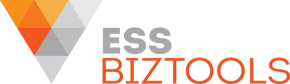 4
12 Steps to Successful SME Capital Raising
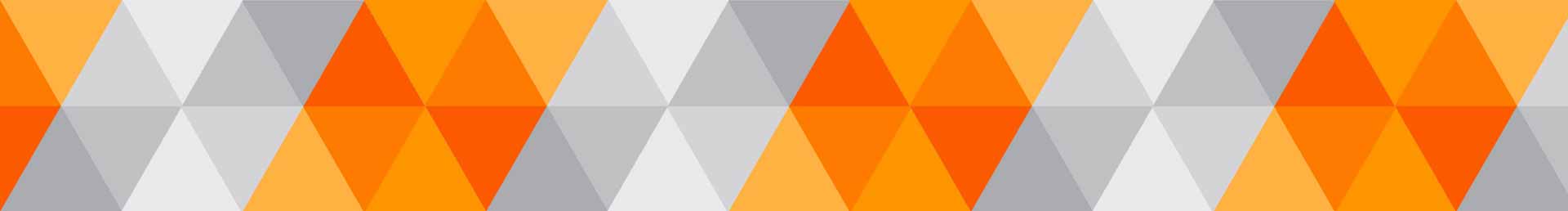 Step 2 – Is Your Client Interested in Raising Capital?
Corporate Information Form
Company Eligibility Questionnaire
Matters to Discuss with Directors
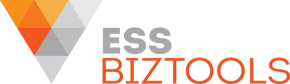 5
12 Steps to Successful SME Capital Raising
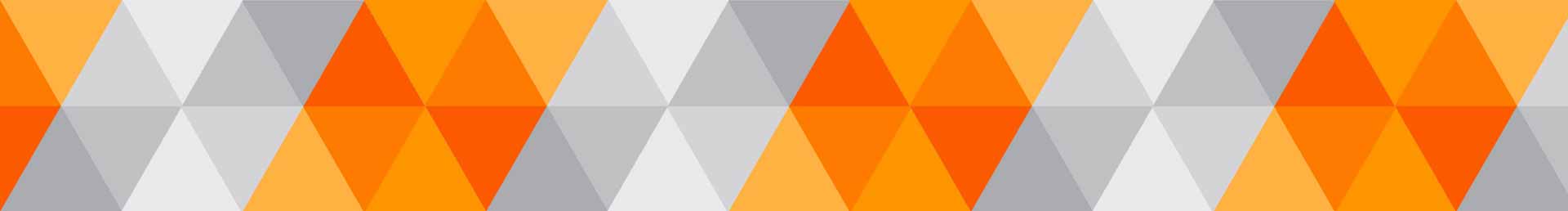 Step 3 – Is Your Client Ready To Proceed
Company Preparation Guide

CSF Offer Document - Overview
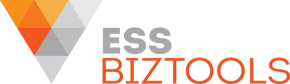 6
12 Steps to Successful SME Capital Raising
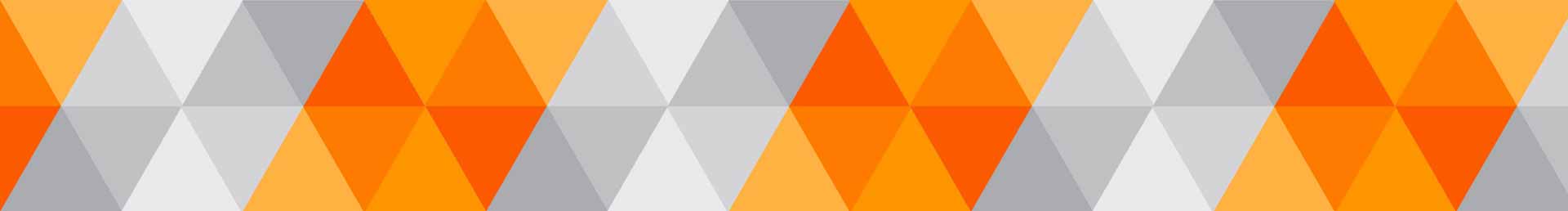 Step 4 – Understanding the investor Categories
Retail Clients Overview
Crowd Sourced Funding Investor
General Investor Protection
Checklist for Retail Clients
CSF Offer Document – Retail Clients
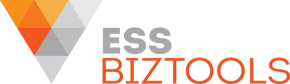 7
12 Steps to Successful SME Capital Raising
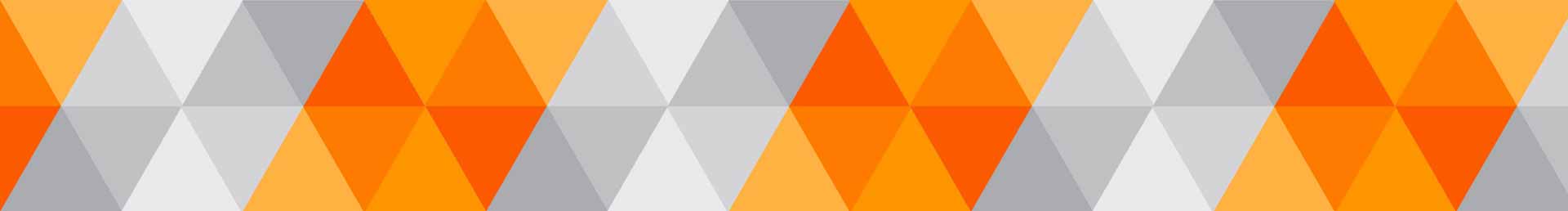 Step 5 – The Role of the Intermediary
Intermediary’s Role
CSF Intermediary
CSF Intermediaries Appointed by ASIC
Stages of a CSF Offer
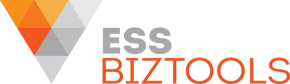 8
12 Steps to Successful SME Capital Raising
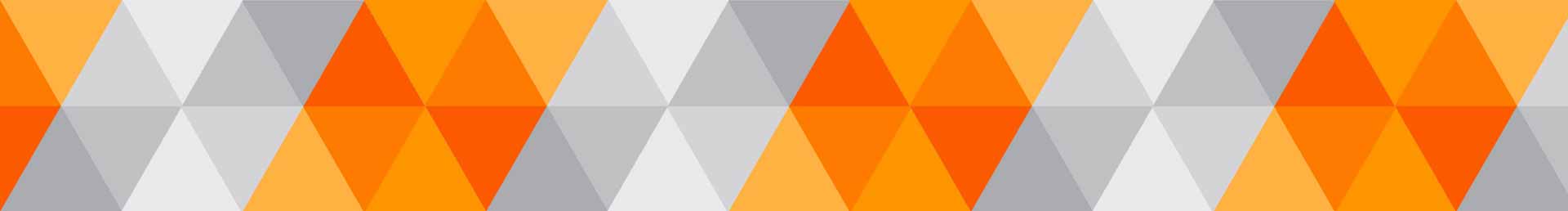 Step 6 – Make Contact with the Intermediaries and Assist Your Client to Select an Intermediary
Intermediary Checklist
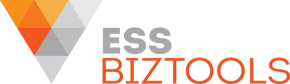 9
12 Steps to Successful SME Capital Raising
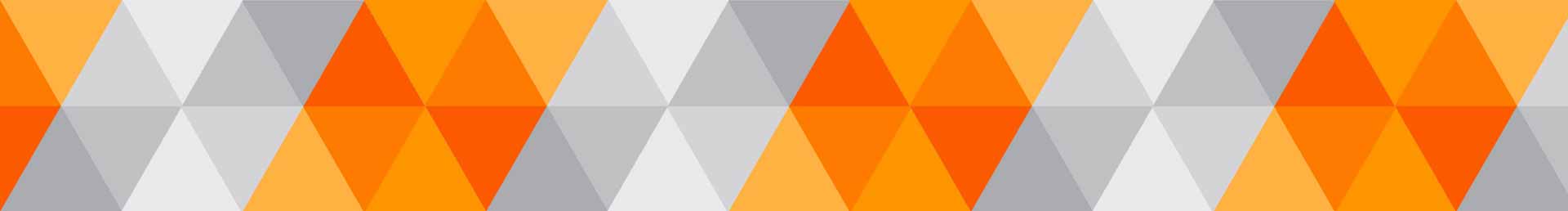 Step 7 – Preparing the CSF Offer Document and Supporting Documentation
Making a CSF Offer
CSF Offer Document
CSF Offer Document Working Papers
Corporate Due Diligence Checklist
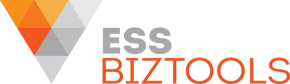 10
12 Steps to Successful SME Capital Raising
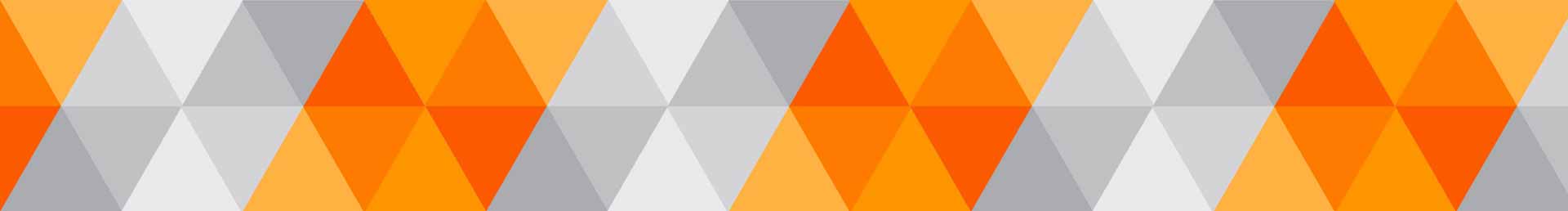 Step 7 – Preparing the CSF Offer Document and Supporting Documentation
Register of Consents
Director’s Declaration re: Documents
Risk Summary
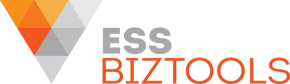 11
12 Steps to Successful SME Capital Raising
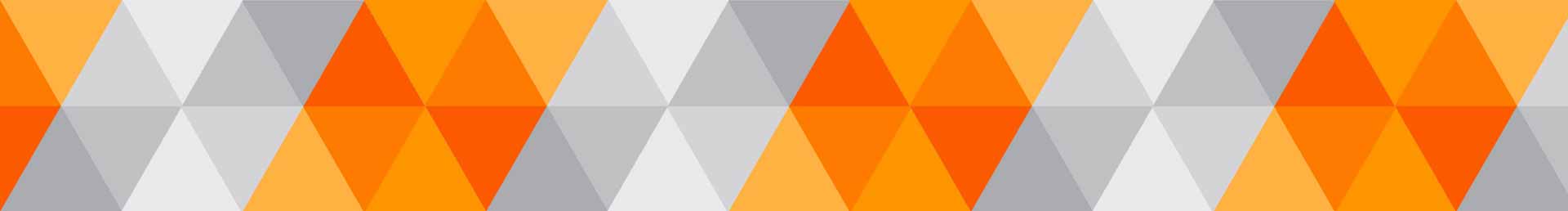 Step 8 – Forwarding the CSF Offer Document to the Intermediary
Forward to the Intermediary
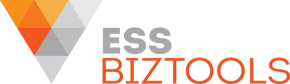 12
12 Steps to Successful SME Capital Raising
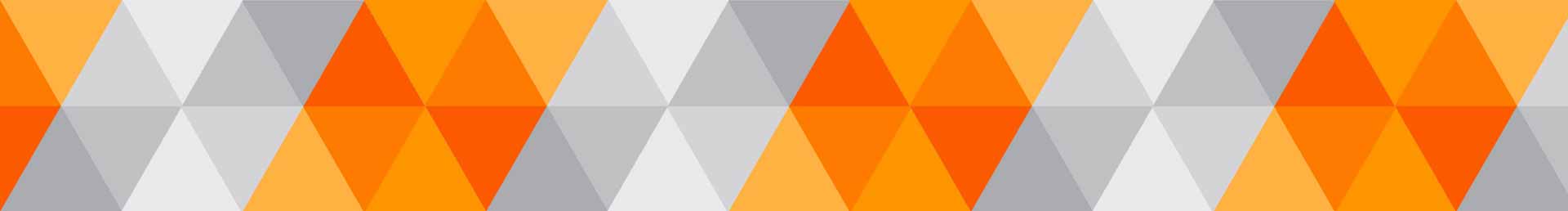 Step 9 – Go Live on the Intermediary’s Website
Communication Facility commences
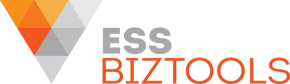 13
12 Steps to Successful SME Capital Raising
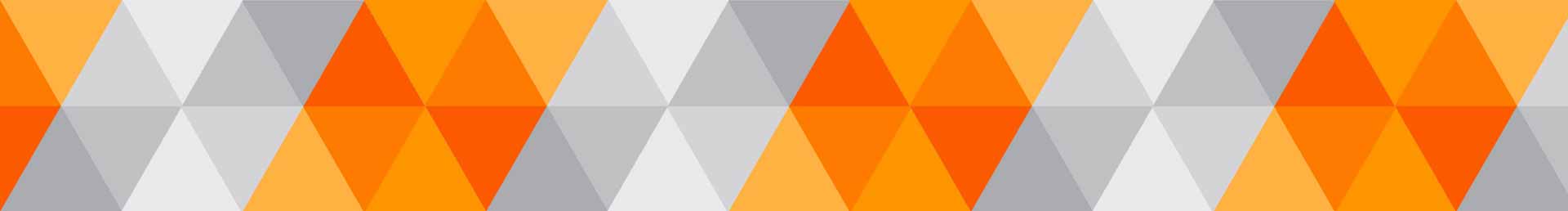 Step 10 – What if the CSF Offer Document is found to be Defective?
Defective CSF Offer Document
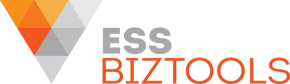 14
12 Steps to Successful SME Capital Raising
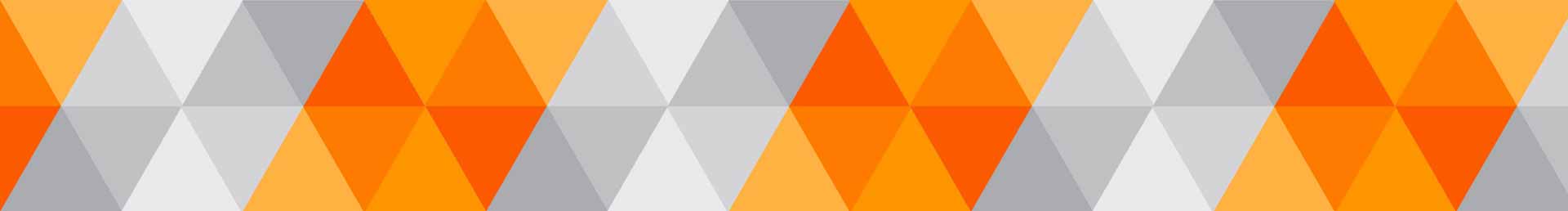 Step 11 – Closing the CSF Offer
Closing the CSF Offer
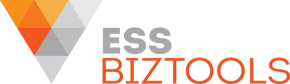 15
12 Steps to Successful SME Capital Raising
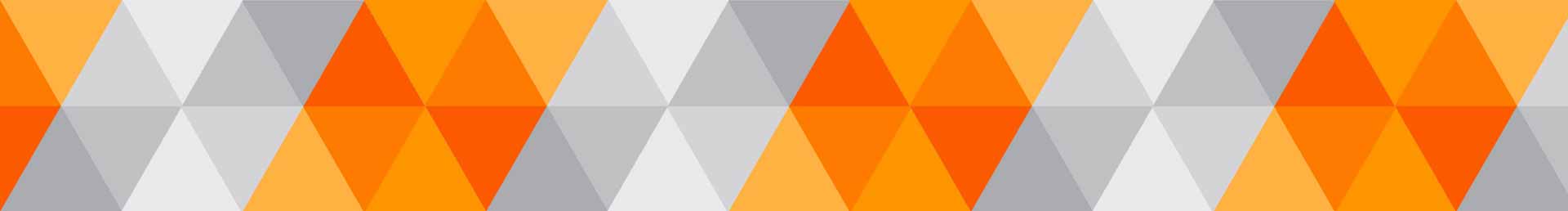 Step 12 – Post Capital Raising Process
Post Capital Raising
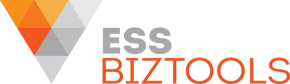 16
12 Steps to Successful SME Capital Raising
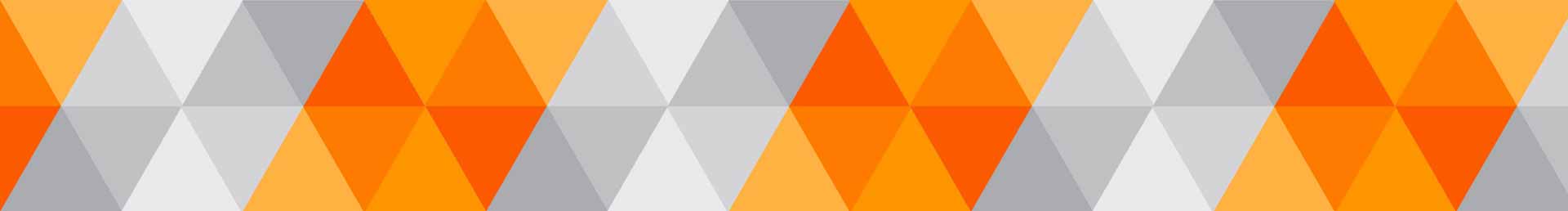 Your Action Plan
Interested in assisting your clients and prospects on the Crowd Sourced Funding Equity Raising Journey?

If so, now is the time to start your journey
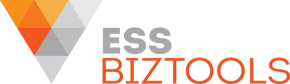 17
12 Steps to Successful SME Capital Raising
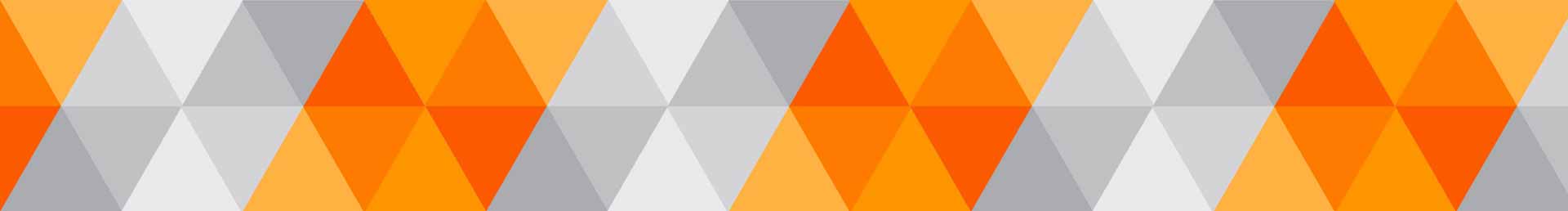 Your Action Plan
Subscribe to ESS BIZTOOLS Crowd Sourced Funding Equity Raising Product Package
Train Your Team (Training material provided)
Identify clients who might be interested (Crowd Sourced Funding Eligibility Matrix Provided)
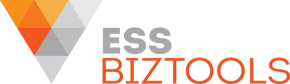 18
12 Steps to Successful SME Capital Raising
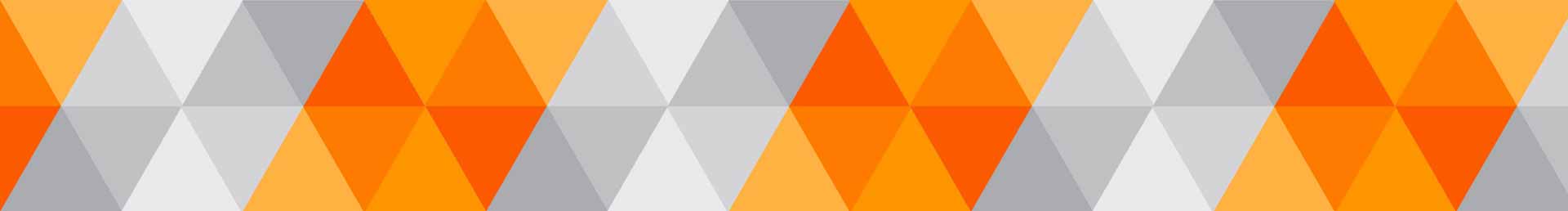 Your Action Plan
Market to your clients and prospects that your accounting firm is proactive and keen to be involved in this new market opportunity (Marketing material provided)
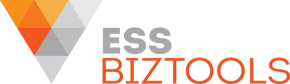 19
12 Steps to Successful SME Capital Raising
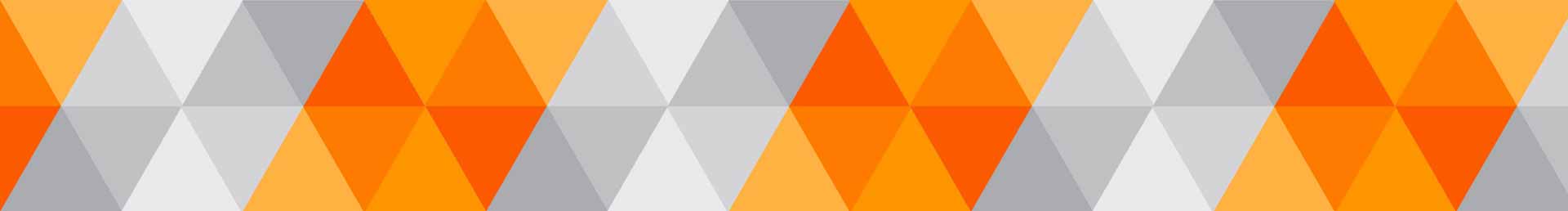 Your Action Plan
Once you have subscribed reserve your time for a one-on-one webinar on the implementation of Crowd Sourced Funding Equity Raising (Free for subscribers)
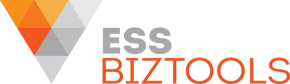 20
12 Steps to Successful SME Capital Raising
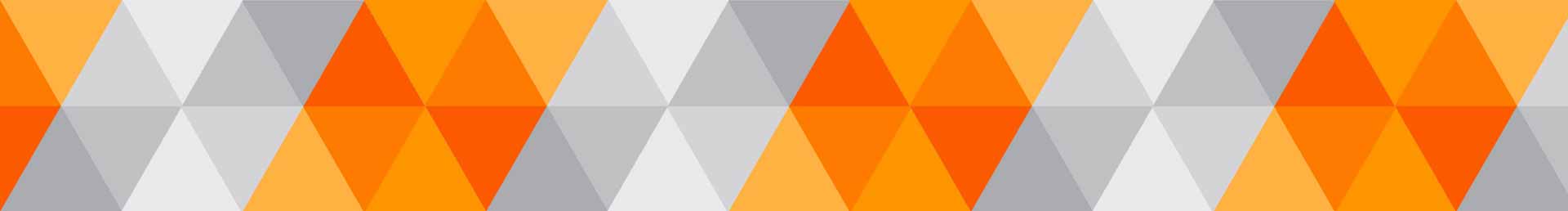 Your Action Plan
Conduct a seminar/webinar for clients/prospects who you have identified as potentially being interested
Organise a one-on-one meeting with clients/prosects after the webinar
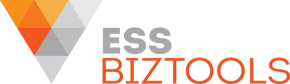 21
12 Steps to Successful SME Capital Raising
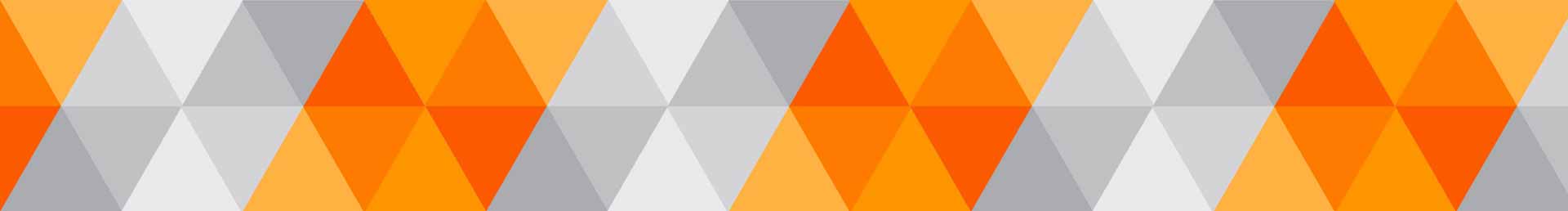 Your Action Plan
Prepare proposal for interested clients/prospects
Discuss proposal with your client
Start work on your latest Business Advisory service for your clients
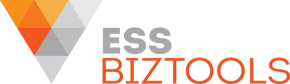 22
12 Steps to Successful SME Capital Raising
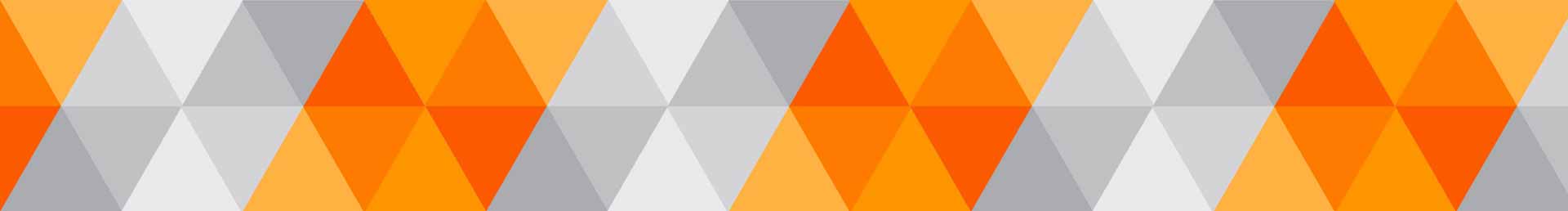 To Get Started
Subscribe to ESS BIZTOOLS Crowd Sourced Funding Equity Raising Product Package for $999 (including GST)

OR
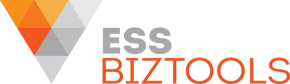 23
12 Steps to Successful SME Capital Raising
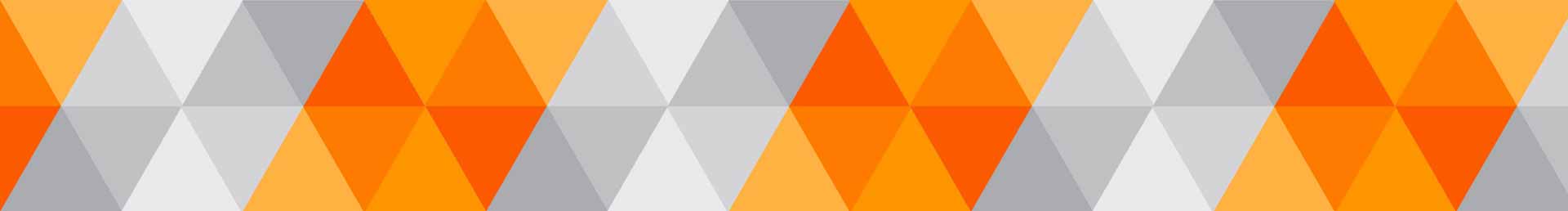 To Get Started
ESS BIZTOOLS’ Gold Package (which includes the Crowd Sourced Funding Equity Raising Package)
Monthly Subscription:  $261.80 (inclusive of GST) per month ($3,141.60 per annum); or
Discounted Up Front Payment - $2,970 (inclusive of GST)
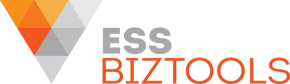 24
12 Steps to Successful SME Capital Raising
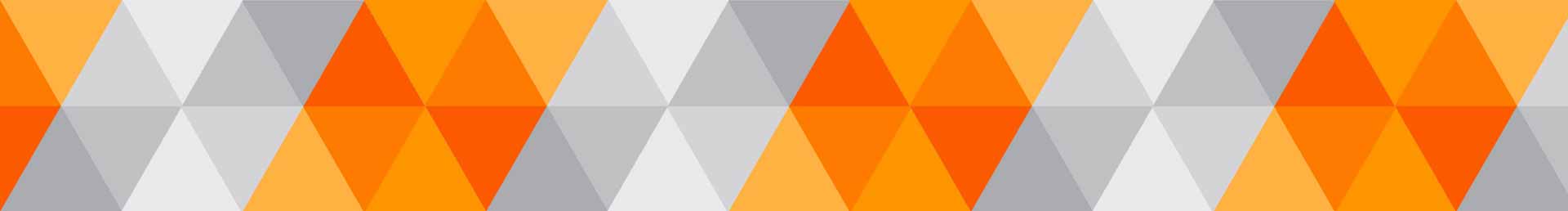 Subscribing
To subscribe please go to www.essbiztools.com.au to: 
Crowd Sourced Funding Equity Raising  OR
ESS BIZTOOLS’ Gold Package up front discounted package  OR
ESS BIZTOOLS’	Gold Package – monthly payments
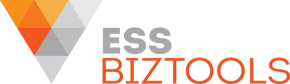 12 Steps to Successful SME Capital Raising
25
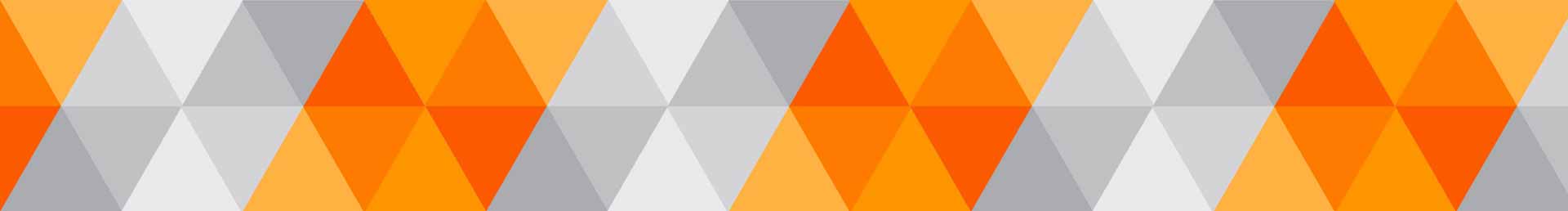 Questions?
Do you have any questions?
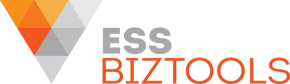 26
12 Steps to Successful SME Capital Raising
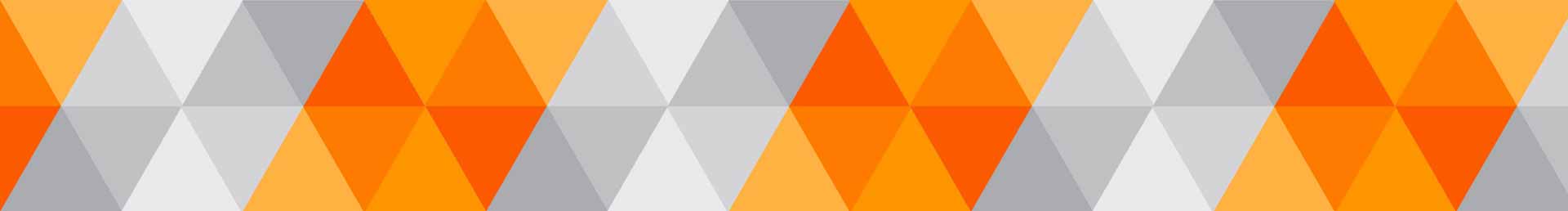 Questions?
You could:
send me an email: peter@essbzitools.com.au
telephone: 1800 232 088
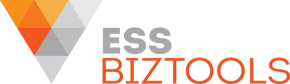 27
12 Steps to Successful SME Capital Raising
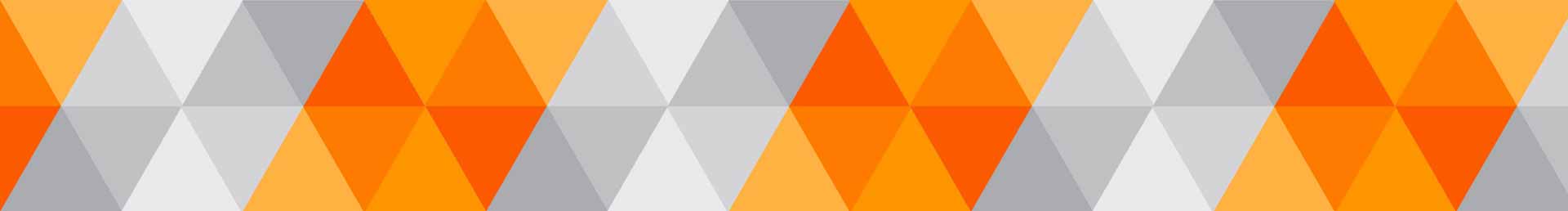 Thank You
Thank you for participating in this webinar
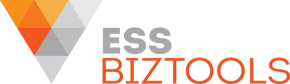 28
12 Steps to Successful SME Capital Raising